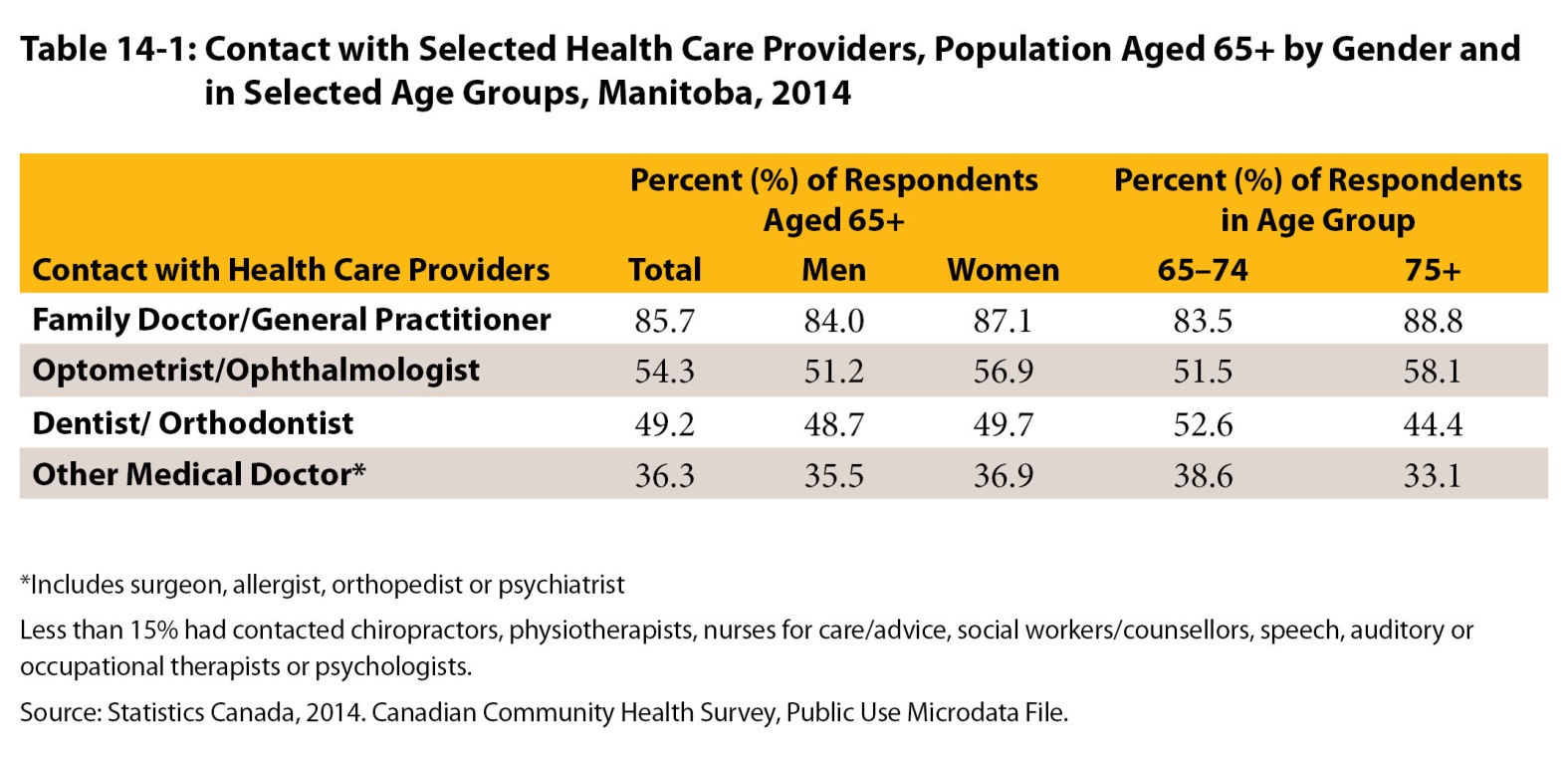 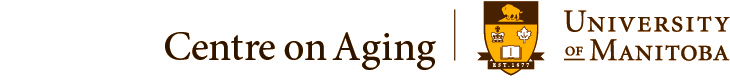 ©2017 Centre on Aging, University of Manitoba
[Speaker Notes: How to cite this graphic: 
Table 14-1: Contact with Selected Health Care Providers, Population Aged 65+ by Gender and in Selected Age Groups, Manitoba, 2014. Reprinted from Facts on Aging: Health care and community services by the Centre on Aging, retrieved from ttp://www.umanitoba.ca/aging
Copyright 2017 by the Centre on Aging, University of Manitoba.]